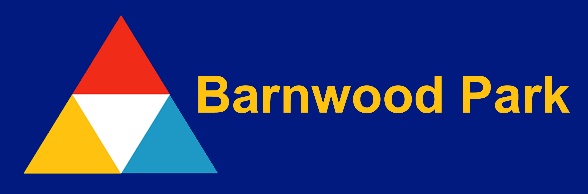 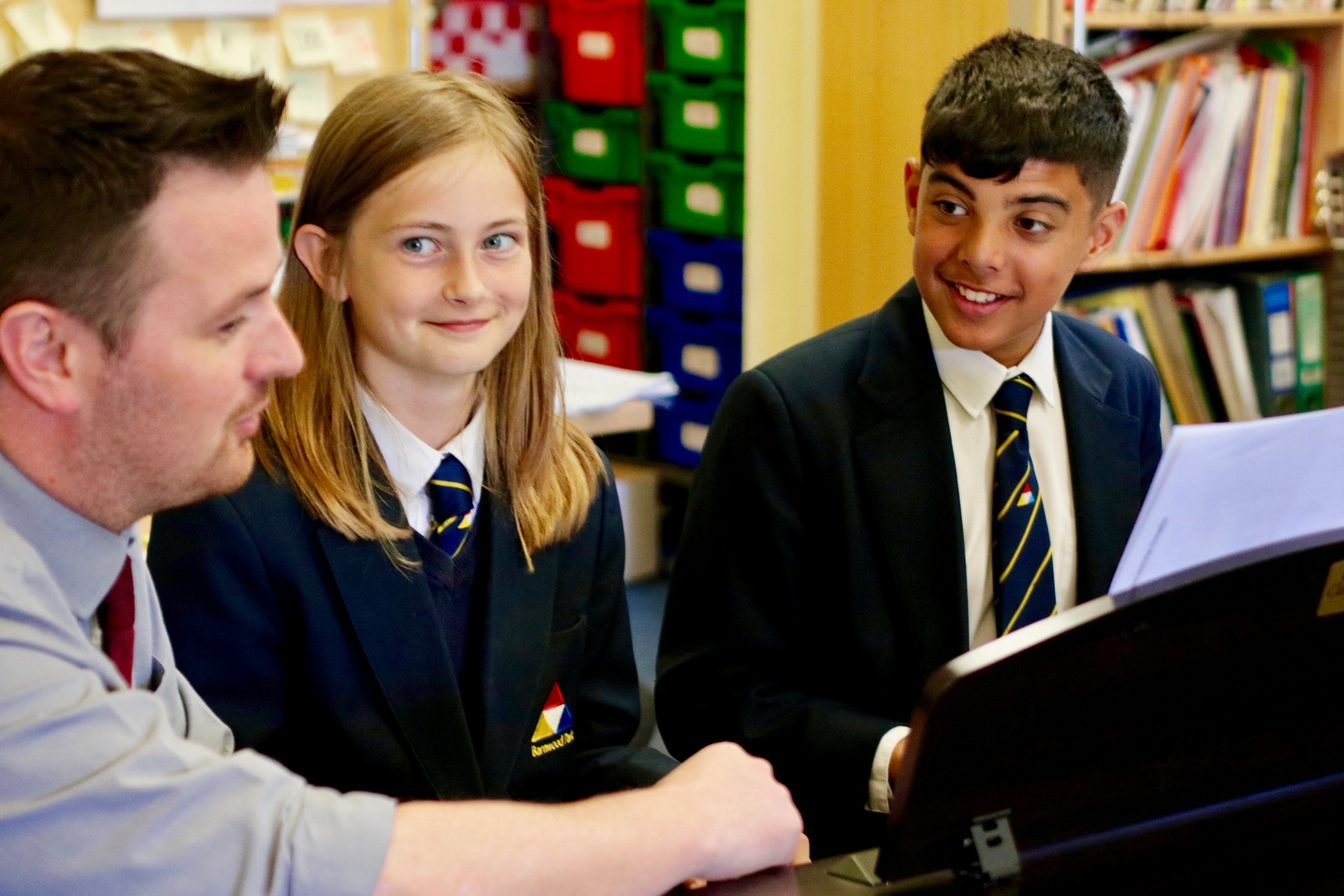 Year 11 Family Information Evening

Welcome - Mrs. Clinton - Headteacher
Working together to support your child.

Key dates / events for Year 11

Living with a teenager……

Attendance

Contacts

Governor update
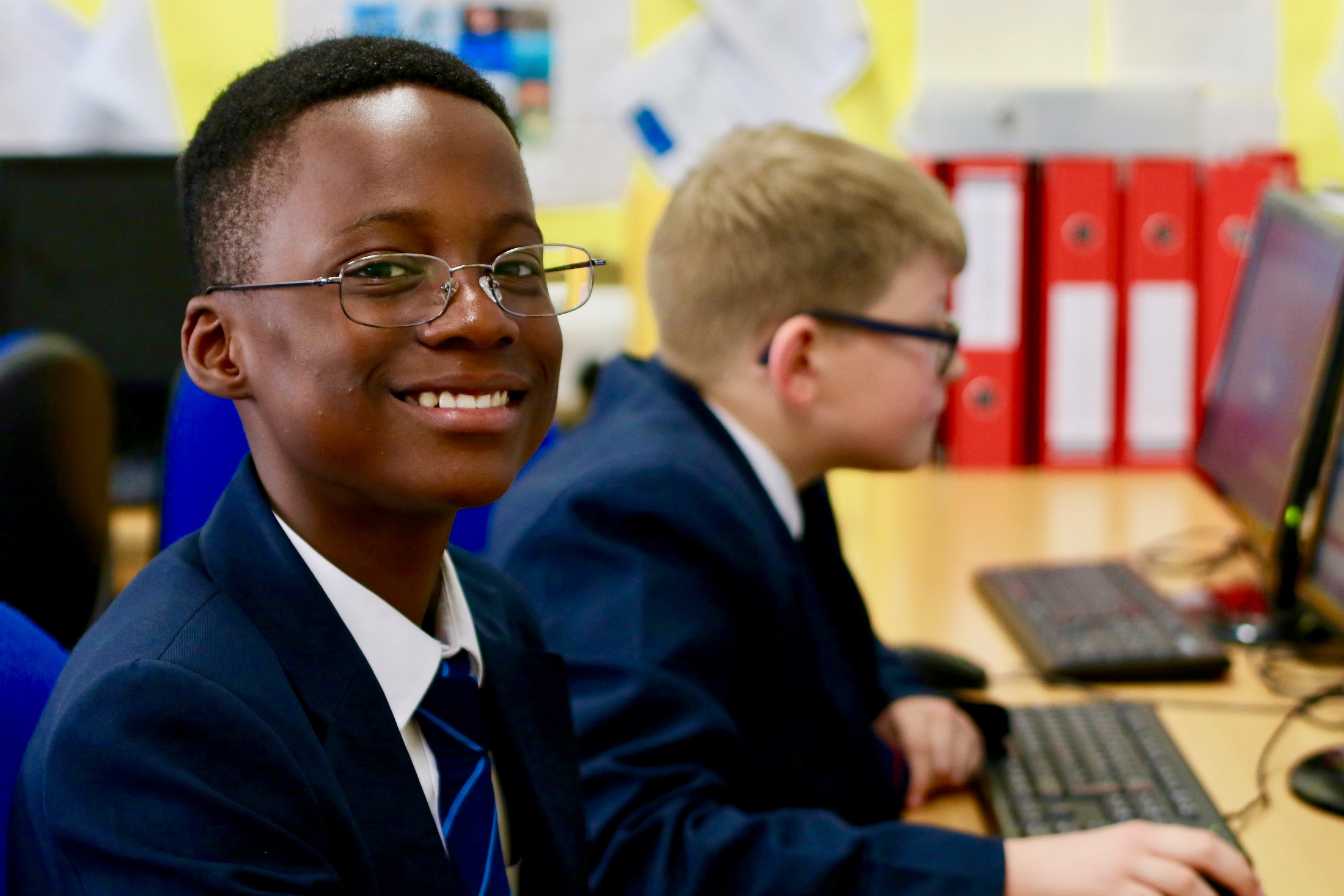 1. Working together to support your child.
Organise, organise, organise! NEVER ASSUME!!

Check their timetable at the weekend and every night, to prepare PE kit, practical resources, calculator, pens.....

Check the homework on Satchel One and encourage them to respect the deadlines.

Look at your child’s work and encourage them to check it through  
     for spelling errors, punctuation, neatness – this is invaluable.          
     They must do this in the GCSE exam.
     Don't do the homework for them.

e.  Read with them – ask direct questions about their learning.

f. Encourage attendance at after-school intervention clubs.
Preparation is everything!
4 year training
2 Year preparation
Summer GCSE Exams
Learning key words/concepts
Understanding the topics
End of Unit Tests
Reviewing your learning
(Controlled) Assessments
Homework
Revising
Mock Exams
Feedback & Improvement
The Olympics: 
Practising techniques
Training
Taking part-competitions
More training
Mastering techniques
Qualifying events
Being selected for Games
More training
2. Key dates / events for Year 11.
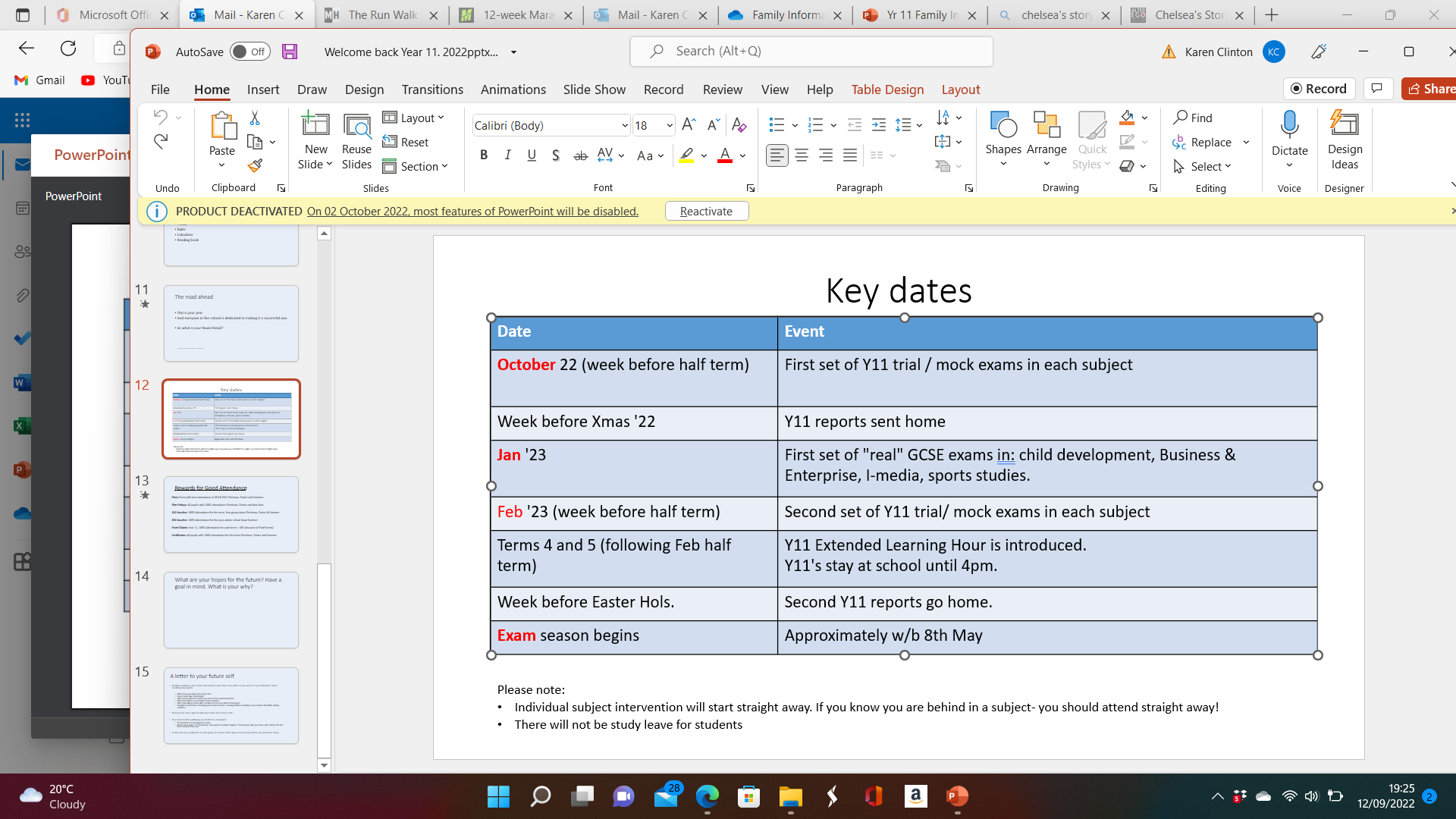 3. Living with a teenager……
3. Living with a teenager……
When they are working, pop in from time-to-time + cup of tea + snack and PRAISE them!

b.   Find an activity to share with your child (walking the dog, favourite guilty  
      pleasure, eg. British Bake Off)

c.   Expect grunts and one-word answers

d.   Don’t touch their hair!

e.   Be firm about mobile phone – they do not need their phone to go to sleep.           
      Remove it from the bedroom.

f.   Computer games – need to finish by 7.30pm. Remove the console. 

Agree a set bedtime – 9.30pm – 10pm is late enough for a Year 11 student.

REMEMBER THAT THEY ARE STILL CHILDREN…….
4. Does my attendance matter?​
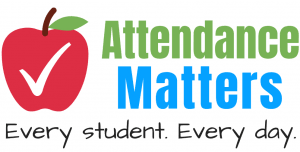 Attending well – the best attendance you can possibly have.

A student with 80% attendance  (1 day off per week) will miss 1 whole year of school – you will not achieve your potential.
4. Does my attendance matter?
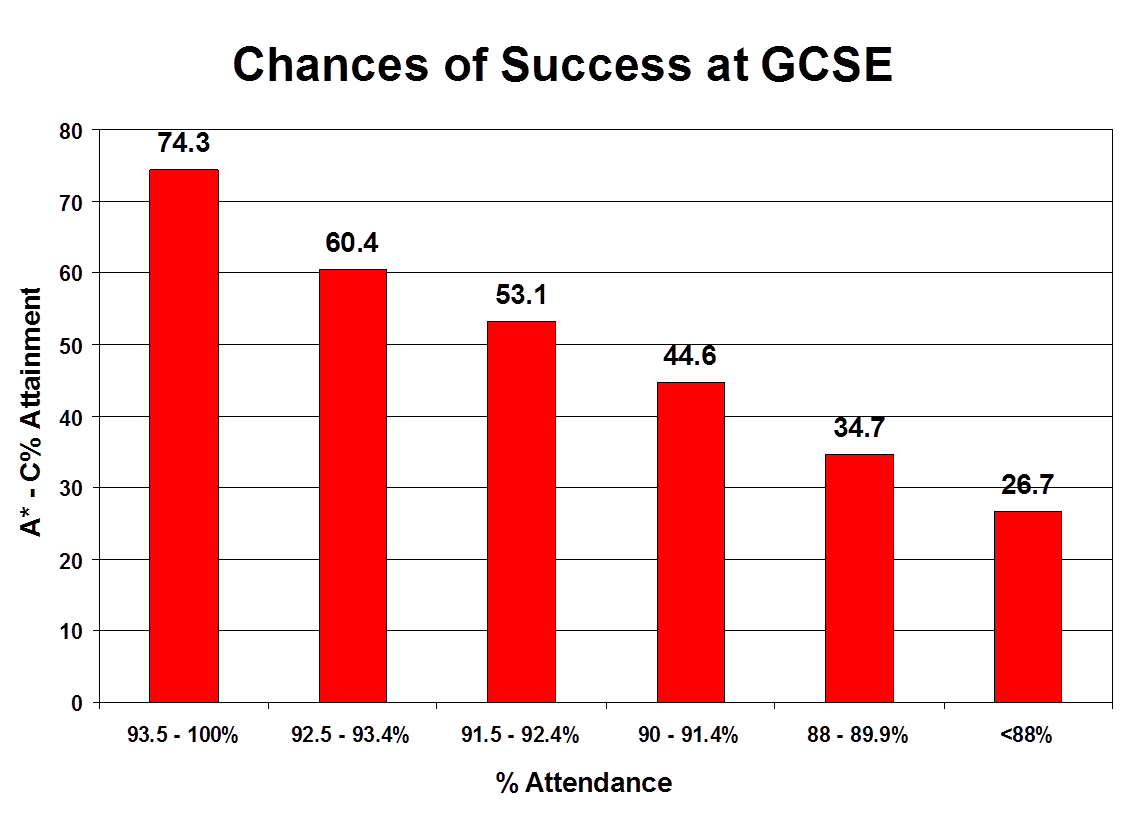 4. Does my attendance matter?
5. Who to contact?
1. Subject matter? 
   Contact the class teacher.

2. Pastoral matter? 
   Contact the pastoral leader: Ms. Charlotte Blackwood
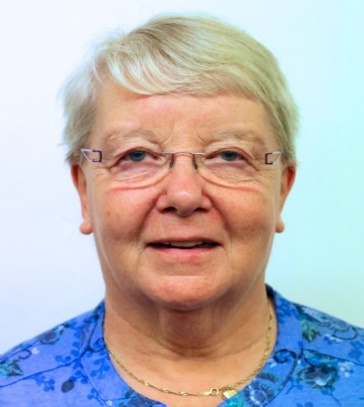 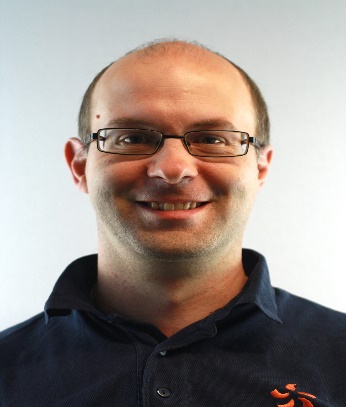 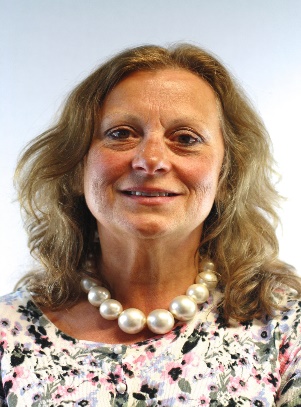 Chair of Governors
Mary Higgins
Vice Chair of Governors
Steven Whitehorn
Safeguarding Governor
Sheila Newman
Thank You!